30. MIESIĘCY ZWALCZANIA ASF W POLSCE;WNIOSKI I ZALECENIA
Zygmunt Pejsak, 
Krzysztof Niemczuk, Grzegorz Woźniakowski, Andrzej Kowalczyk, Krzysztof Śmietanka

PAŃSTWOWY INSTYTUT WETERYNARYJNY - PAŃSTWOWY INSTYTUT BADAWCZY W PUŁAWACH
Pawłowice, 7.10.2016 r.
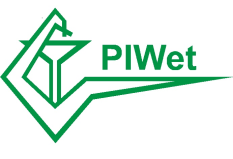 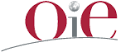 Od 14.02.2014 r. do 6.10.2016 r. 
zarejestrowano 
w Polsce 
113 przypadków 
i 23 ogniska 
ASF
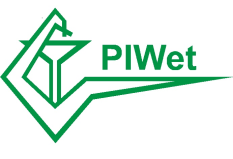 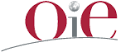 Dziki były w Polsce, oraz na Litwie, Łotwie
i Estonii pierwotnym źródłem ASFV
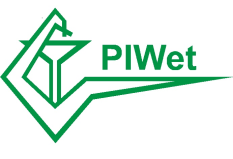 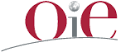 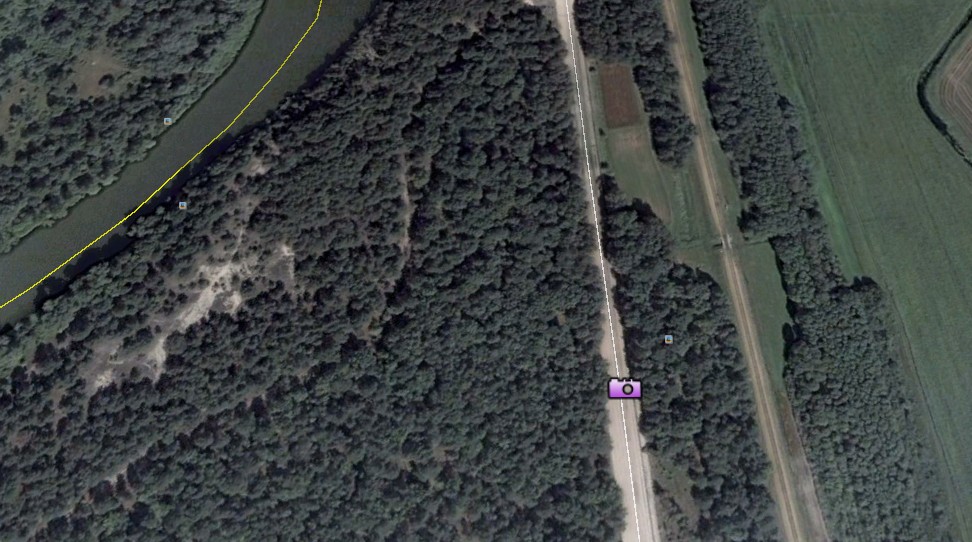 Granica Polsko - Białoruska
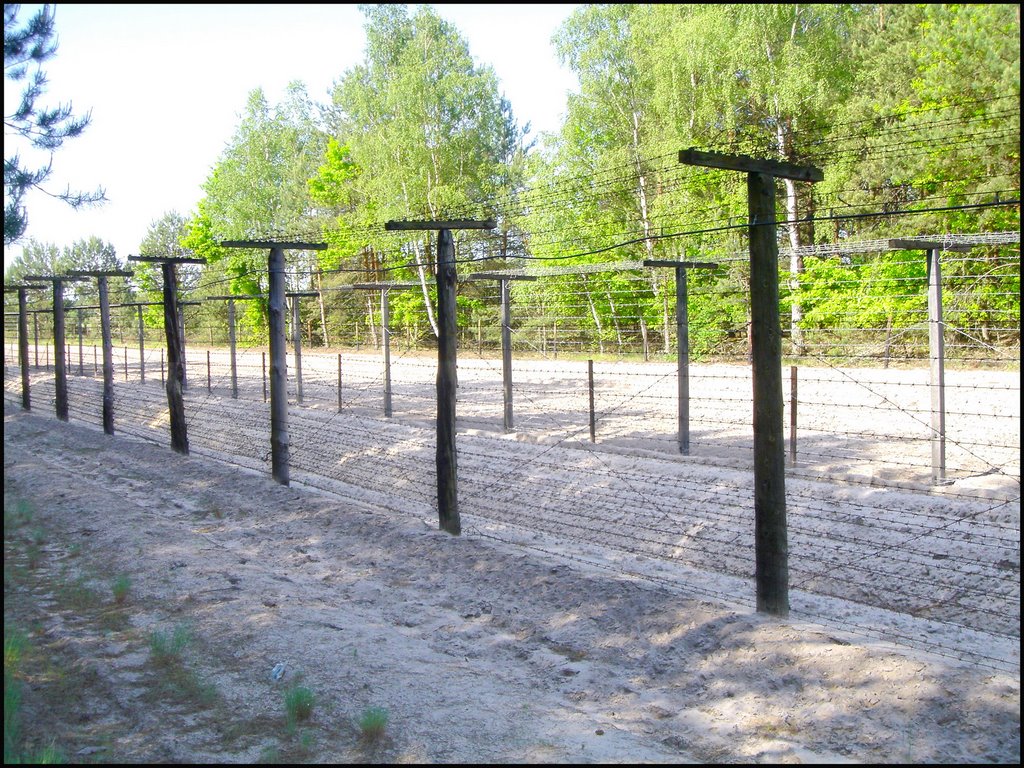 Prawdopodobnie, ASFV  został 
wprowadzony do Polski wraz 
z migrującymi zakażonymi dzikami z Białorusi.

ASFV rozprzestrzenił się wśród dzików w sposób naturalny (dyfuzyjny)  bez udziału człowieka.
http://www.panoramio.com/photo/11241645?source=wapi&referrer=kh.google.com
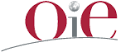 Jarosław Nestorowicz      IW Koroszczyn
113 przypadków – (stan na 6.10.2016 r.)
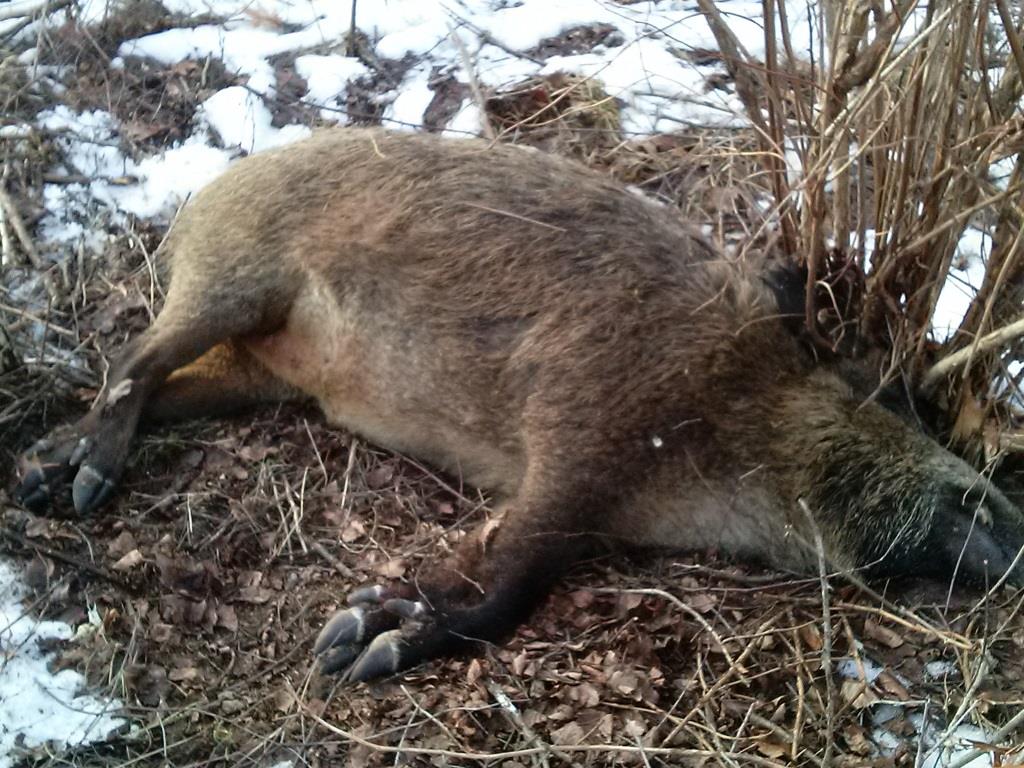 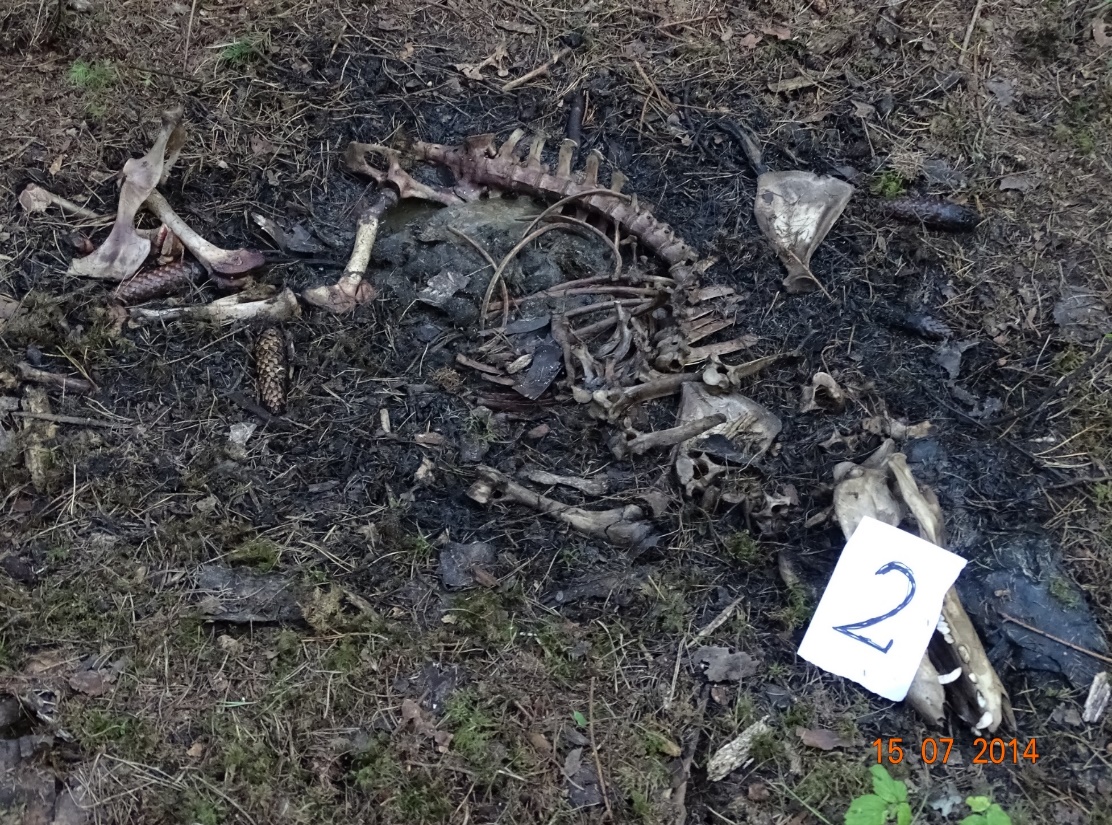 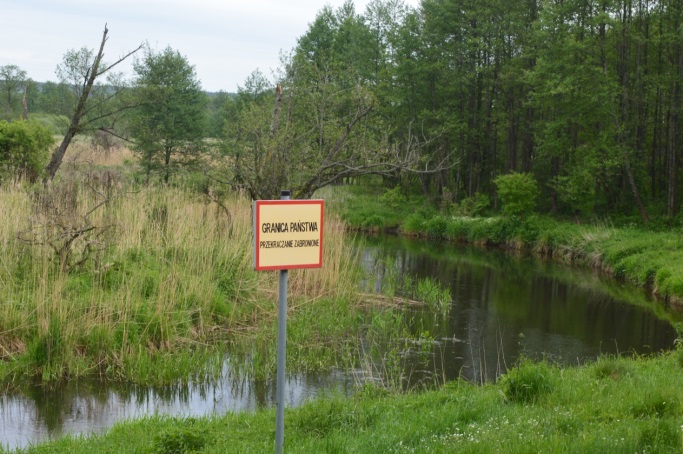 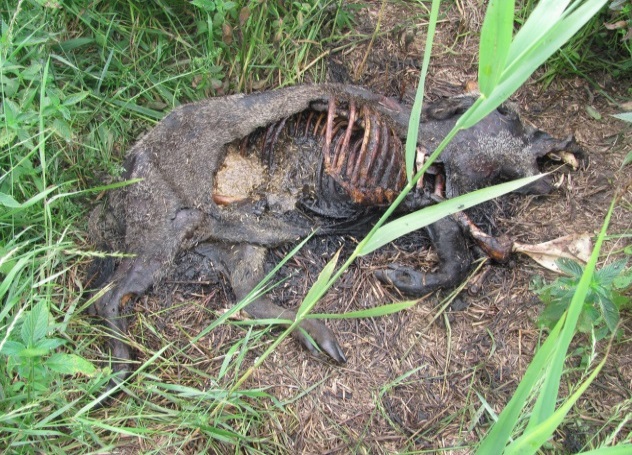 Świsłocz
Przypadek 1.
Grzybowszczyzna, gm. Szudziałowo, 800 m. od granicy, 14.02.2014 r. dzik - 50 kg 
(PCR +, ELISA -)
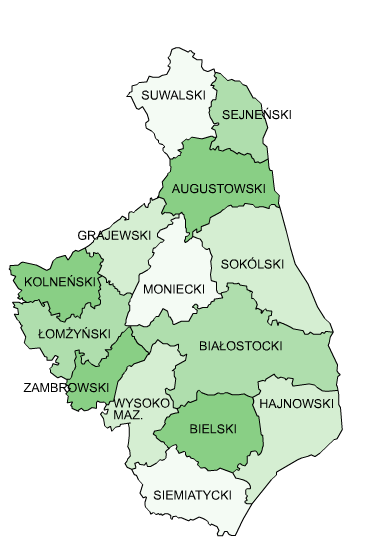 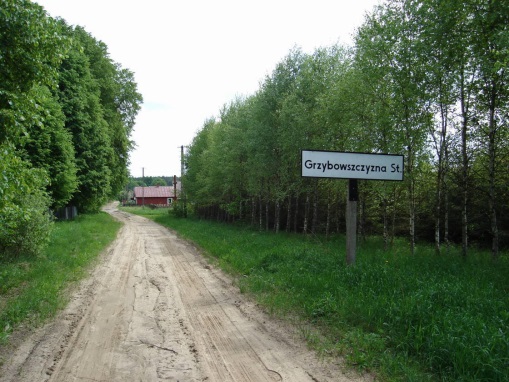 Przypadek 1.
Grzybowszczyzna, gm. Szudziałowo, 800 m. od granicy, 14.02.2014 r. dzik - 50 kg 
(PCR +, ELISA -)
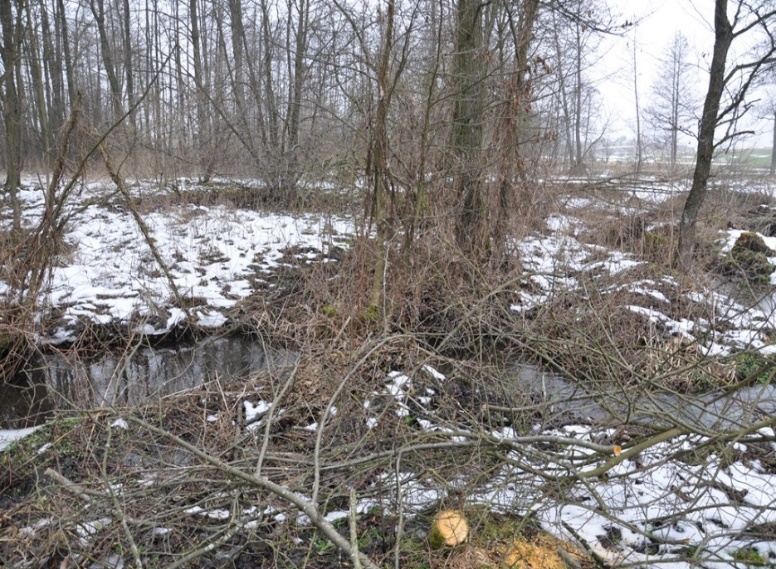 Informację o padłym dziku PLW w Sokółce otrzymał 14.02. 2014.od mieszkańca wsi Grzybowszczyzna.
Zwłoki dzika znajdowały się w zamarzniętym rowie melioracyjnym w ¾ pod lodem.


17.02.2014 roku otrzymano wynik +
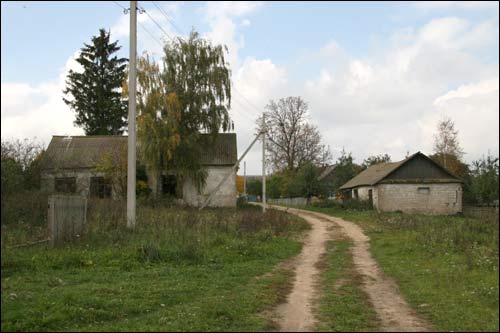 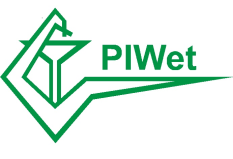 Przypadki ASF u dzików w 2014-2016
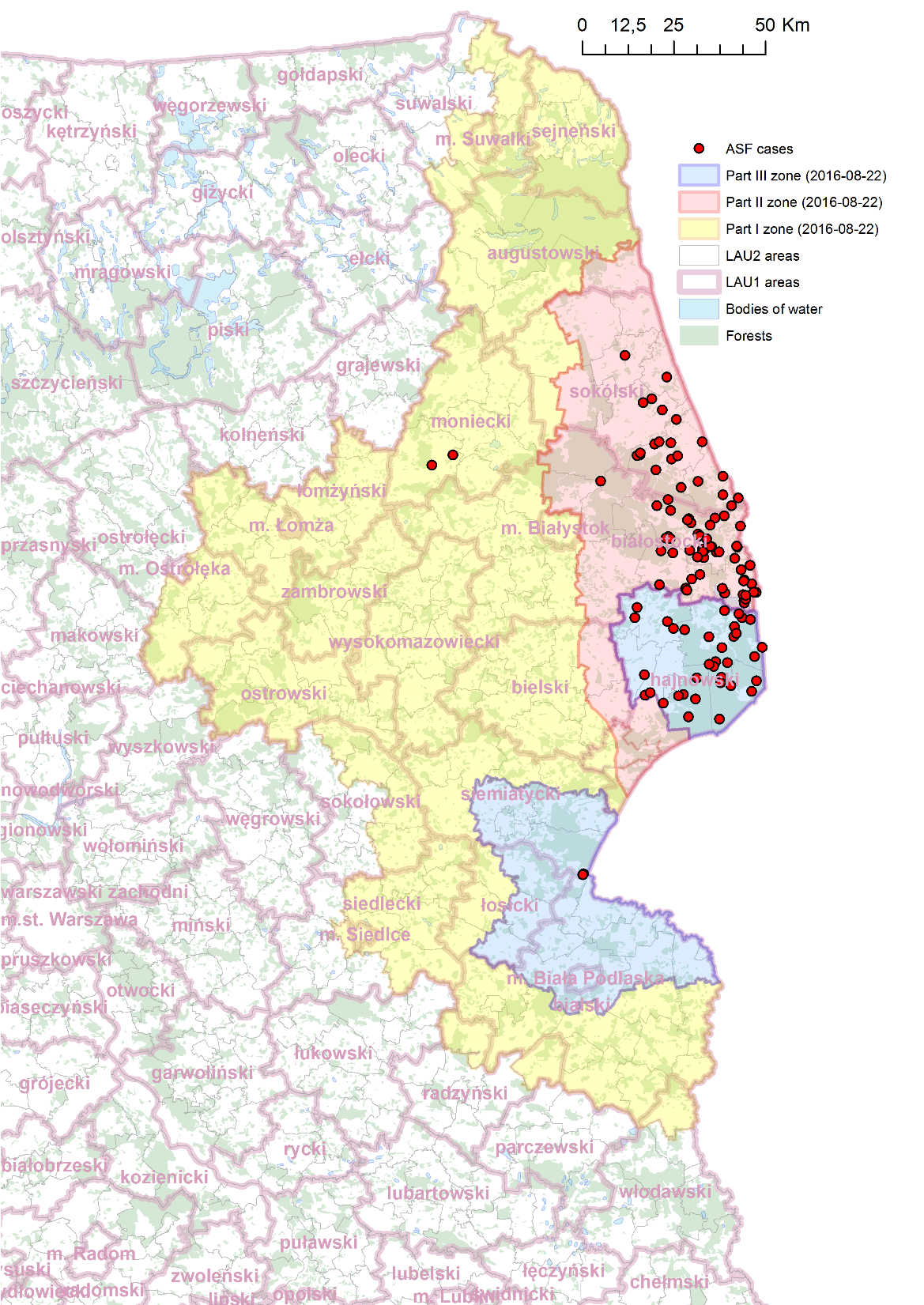 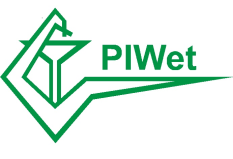 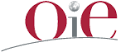 Wyniki badań epidemiologicznych związane
z ASF u dzików
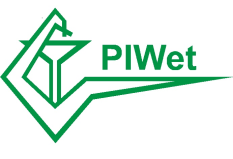 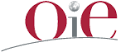 Zagęszczenie dzików
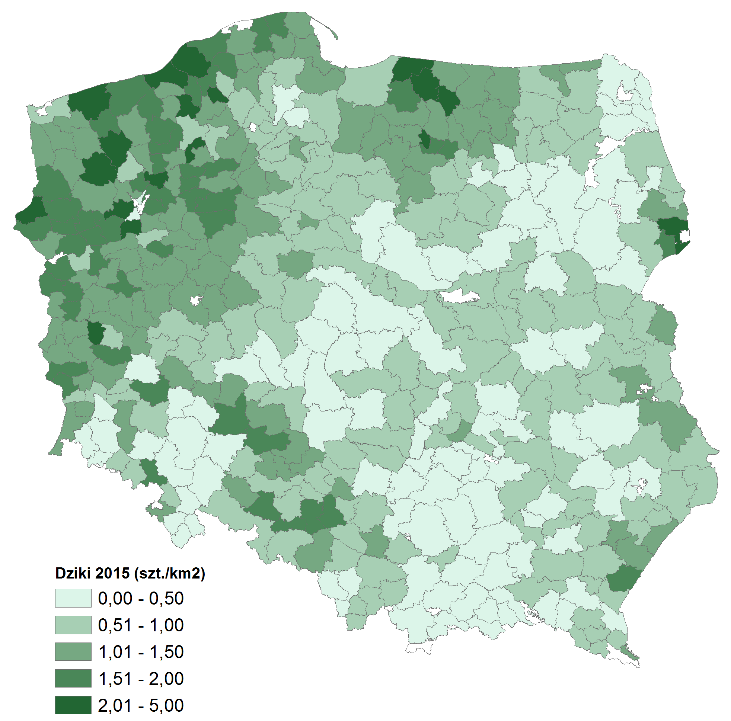 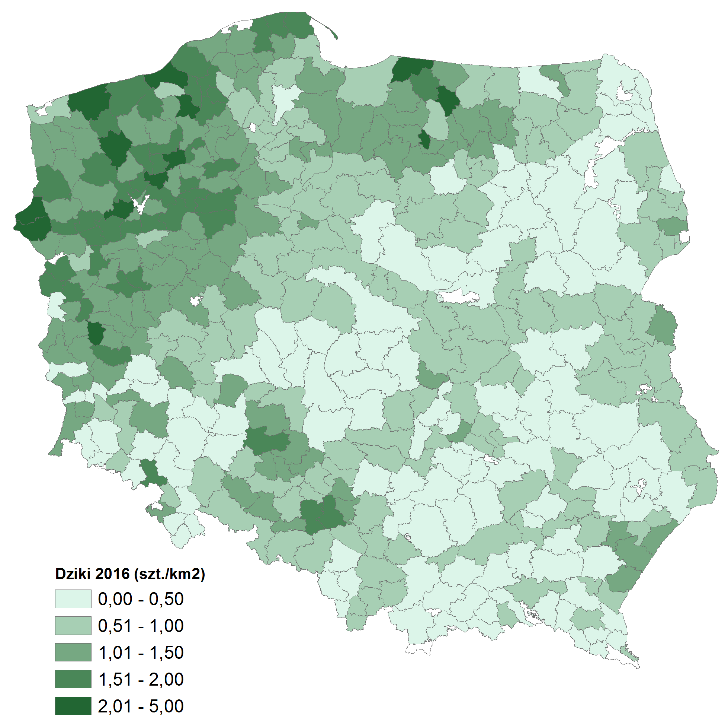 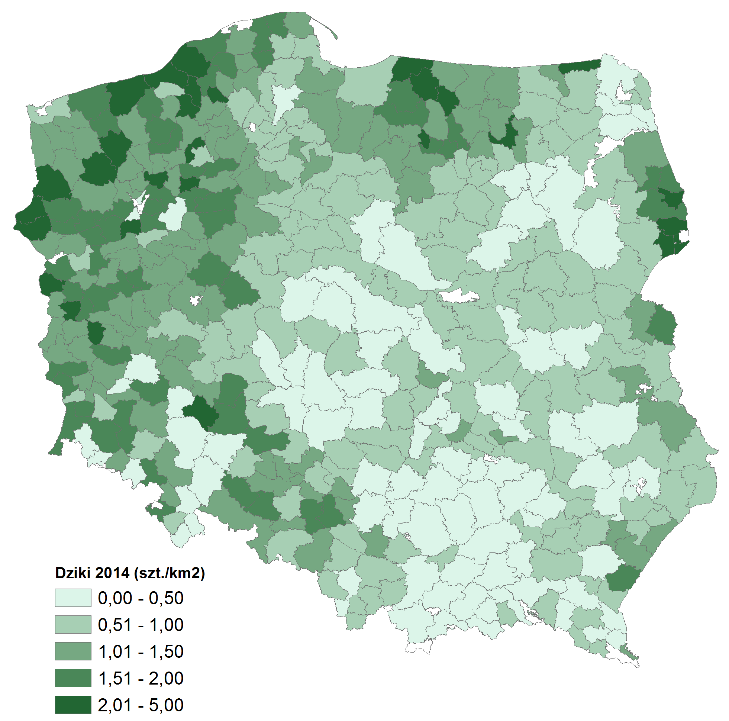 2014
2015
2016
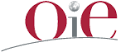 Szerzenie się pomoru świń nie jest wyłącznie zależne od gęstości populacji dzikówOstatnim ogniwem zakażenia są szczątki dzików
Eliminacja zakażenia!!!
Szerzenie się zależne 
od szczątków zakażonych dzików
Gęstość populacji dzików
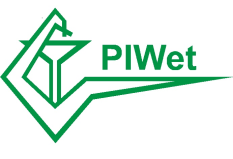 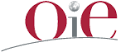 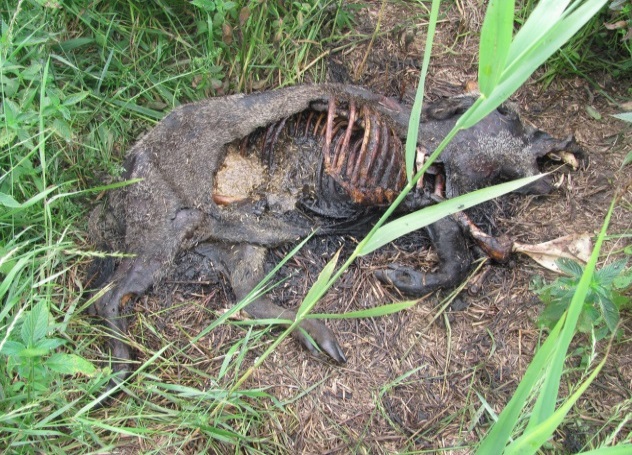 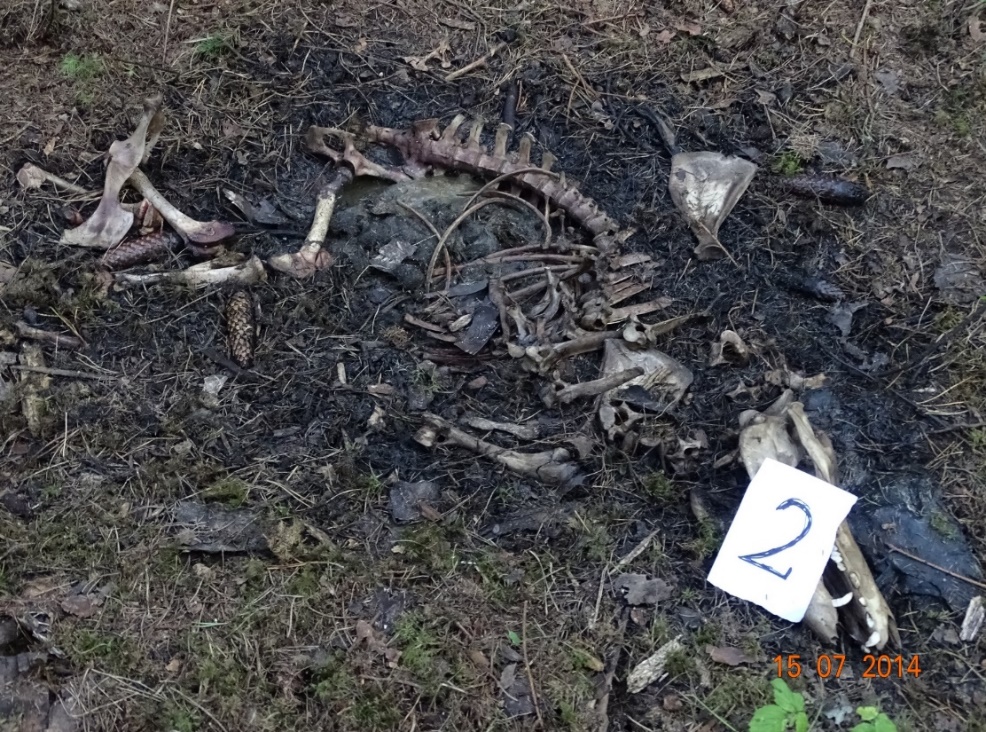 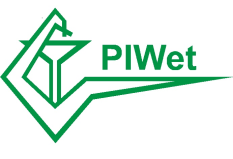 Wstępne wyniki monitoringu częstości
 kontaktów dzików z padliną (badania prowadzone w Niemczech)
Sporadyczny kontakt z padliną dzików
Natychmiastowy kontakt z padliną jelenia
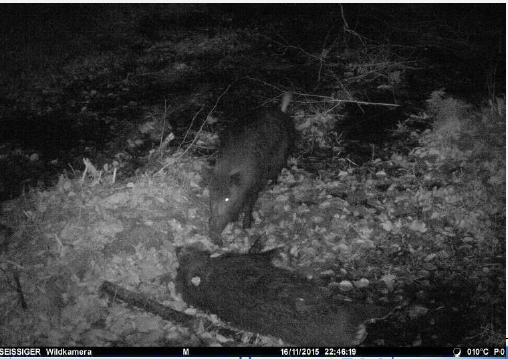 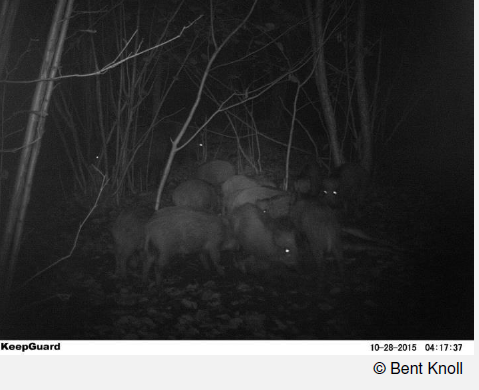 Dziki są padlinożercami, ale nie kanibalami, co może wyjaśniać, dlaczego obserwujemy niski odsetek zakażonych dzików biorąc pod uwagę, że głównym źródłem zakażenia są dziki padłe.
Źródło: A. Globig 2015, http://www.effsa.eu
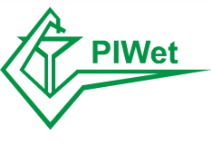 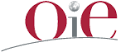 Analiza odległości kolejnych przypadków ASF u dzików; odległości od granicy białoruskiej w pierwszych 30 miesiącach epizootii
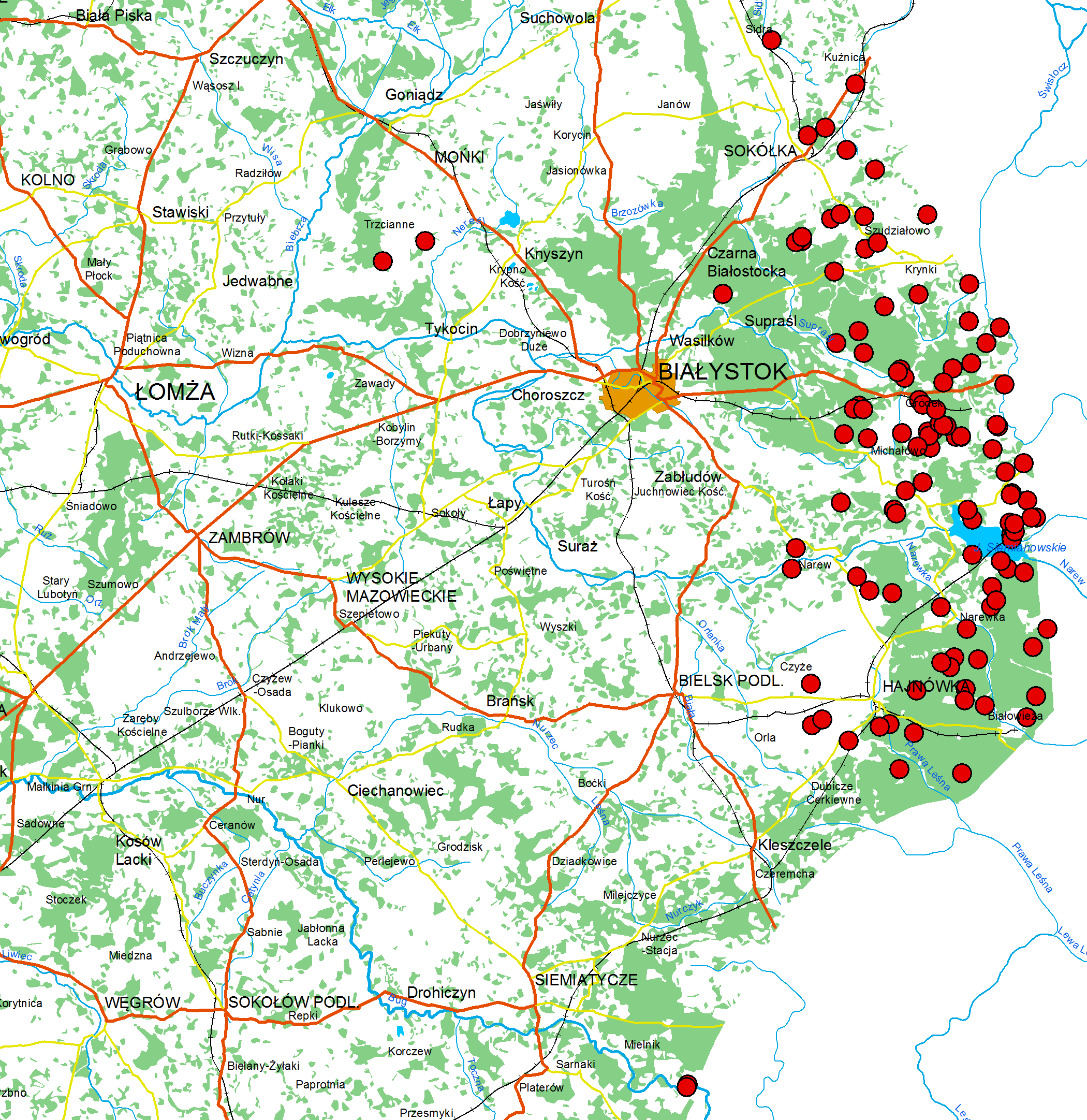 dotychczas najdalej wysuniętym na zachód przypadkiem ASF był przypadek 113 (72 km od granicy), 
odległość pomiędzy najbardziej oddalonymi przypadkami północ-południe wyniosła 143 km
72 km
143 km
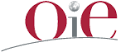 Znaczenie dzików, żywych  padłych w szerzeniu się ASF
4
0
1
2
1
2
3
<1 Tydzień 
Zakaźność przed padnięciem
>4 tygodnie
Zakaźność szczątków po padnięciu
Zakażony  (żywy) dzik jest źródłem wirusa jedynie przez kilka dni przed śmiercią

Szczątki dzika mogą być zakaźne przez kilka tygodni

Aby doszło do zakażenia wrażliwy na zakażenie dzik musi mieć kontakt ze szczątkami zakażonego dzika lub konającym, zakażonym dzikiem.
Źródło: dr Vittorio Guberti, 
ISPRA, Włochy
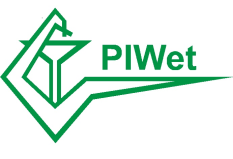 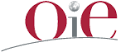 ASF u dzików w Polsce – monitoring bierny  

badanie dzików padłych jest jedynym skutecznym narzędziem wczesnego wykrywania choroby
badanie dzików powypadkowych (dotychczas brak wyników dodatnich!) wskazuje na ich nieistotną rolę w szerzeniu się ASF.
Poza strefami nie ma uzasadnienia badanie dzików zabitych w wypadkach (zbędne koszty).
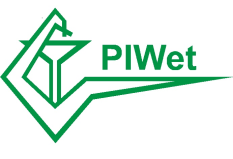 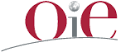 Proporcje w liczbie ognisk i przypadków w Polsce i krajach nadbałtyckich są różne.
Dlaczego z likwidacją  ASFV w ogniskach postępujemy błyskawicznie 
a źródło ASFV w lesie lekceważymy
Sytuacja epizootyczna
2014:
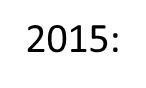 2016:
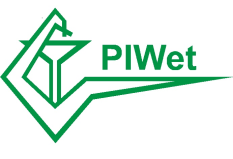 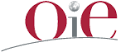 [Speaker Notes: dfgsdfh]
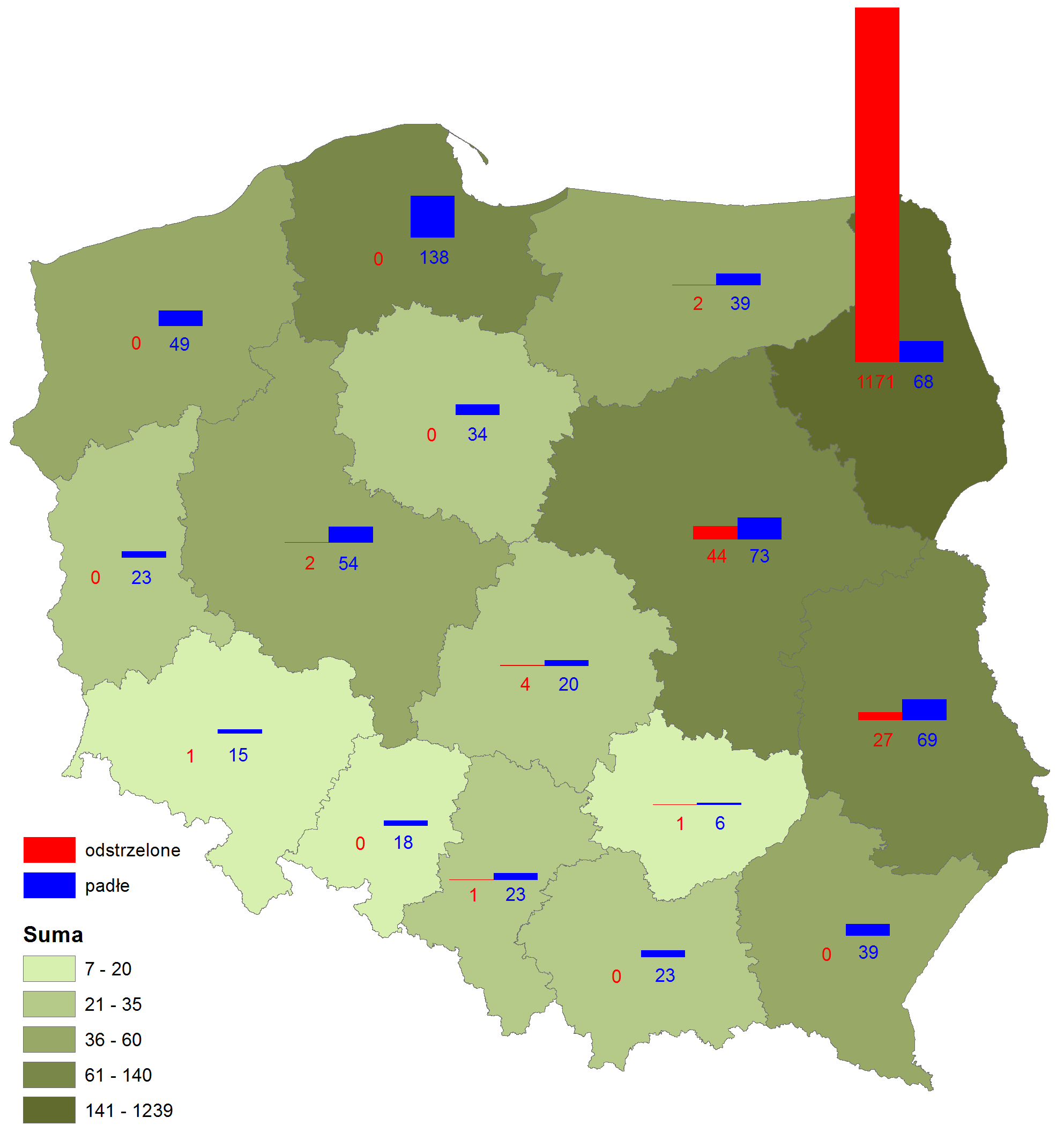 Liczba zbadanych dzików w 2016 (do 26.09.2016)
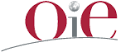 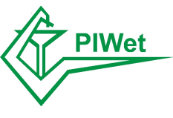 Wyniki badań epidemiologicznych związane
z ASF u świń
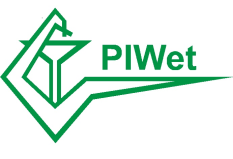 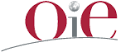 Ogniska ASF w Polsce

Ognisko I – III
21.07.2014 – 31 01.2015
Do 9 km od granicy


Ognisko IV – XXIII
27.06.2016 – 30.09.2016
Do 110 km od granicy
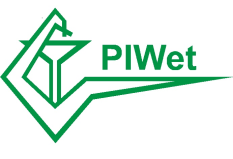 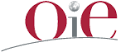 OGNISKA(Faza I)
Wszystkie (3) ogniska ASF wystąpiły w 
      chlewniach przyzagrodowych, w których 
      nie przestrzegano żadnych zasad 
      bioasekuracji !!!
21.07.2014 (8 świń)
6.08.2014 (1 świnia)
31.01.2015 (7 świń)
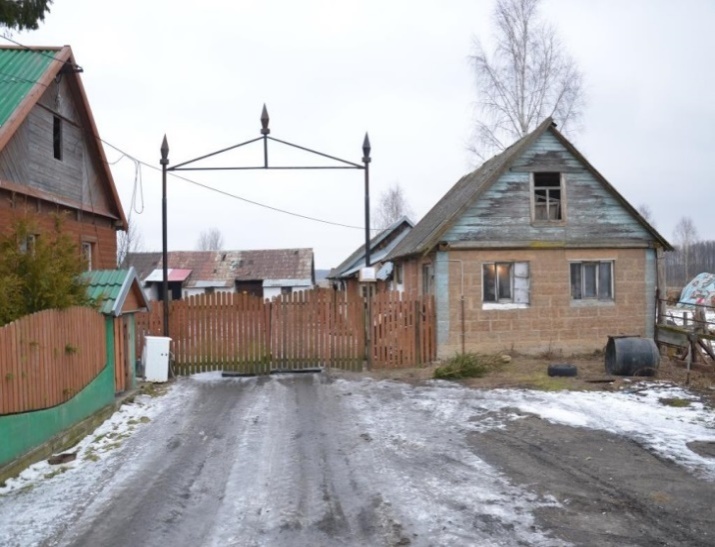 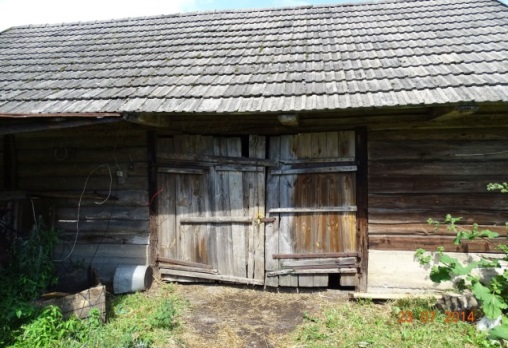 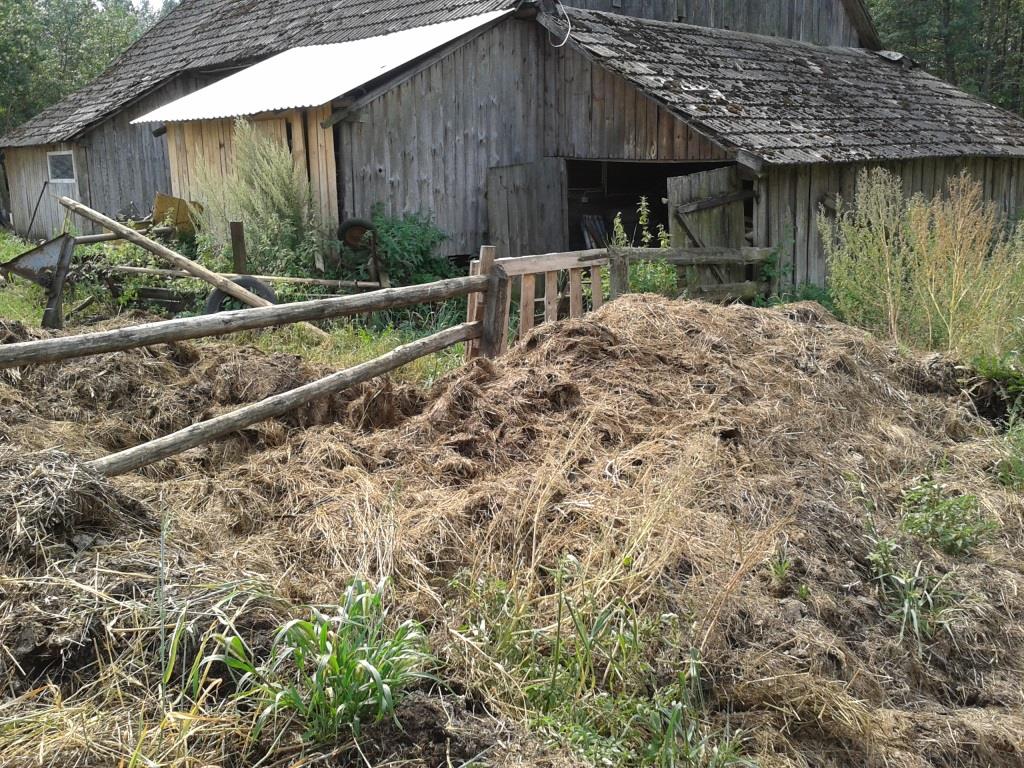 Pierwsze ognisko

historia
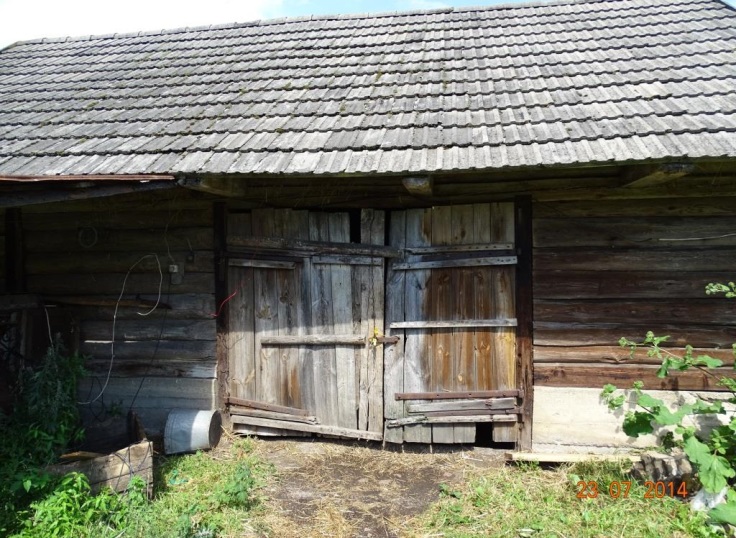 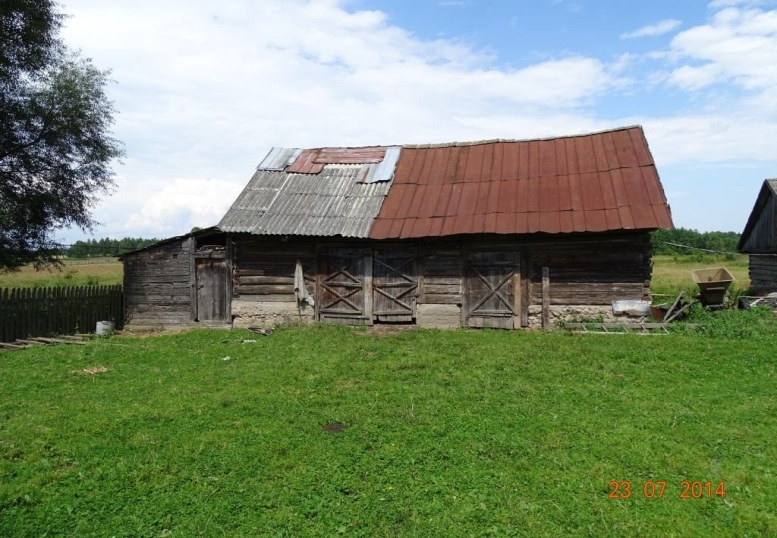 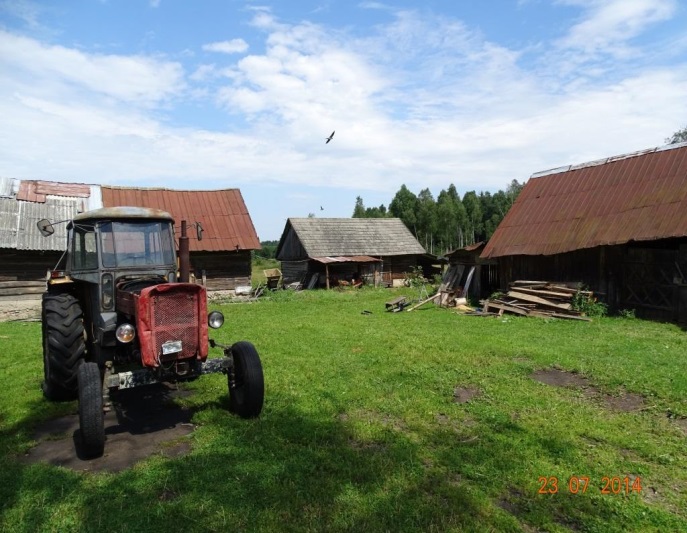 19.07.2014 r. 

Informacja przekazana przez 
właściciela świń o złym stanie 
utrzymywanych przez niego zwierząt 
oraz padnięciu jednej śwni.
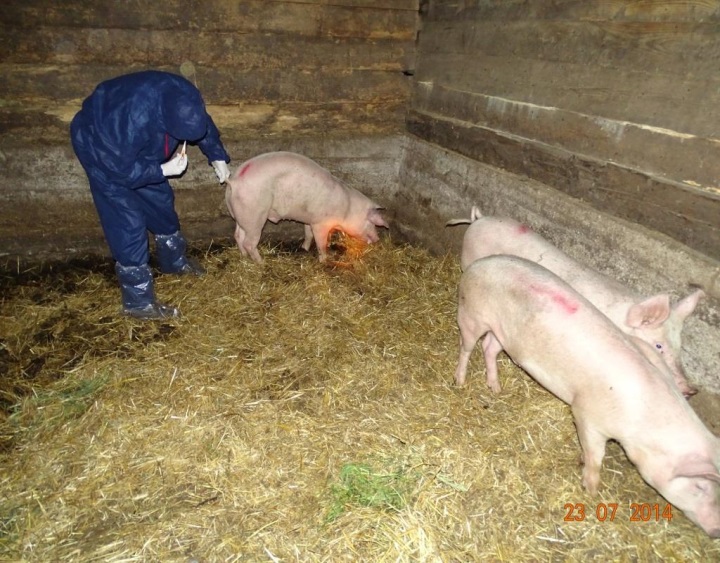 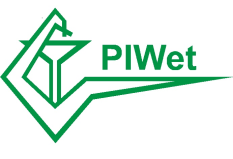 [Speaker Notes: Kontakt bezpośredni zwierząt (świnie, dziki)
Kontakt pośredni
Karmienie zlewkami
Sprzęt, pojazdy, pasza
(Wektor Kleszcze z rodzaju Ornithodoros )

Znaczna oporność ASFV na działanie czynników środowiskowych np. temperatury czy czynników chemicznych i w rezultacie duża przeżywalność w trudnych warunkach, również podczas przemieszczania.]
Karygodna działalność człowieka głównym wektorem szerzenia się ASF w Polsce
- i nie tylko
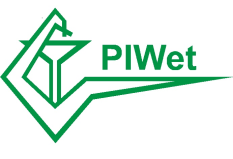 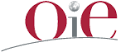 Człowiek może przenieść ASFV na każdą odległość
Federacja Rosyjska – O. archangielski
Dnia 23 IX 2016. RSChN poinformował o wystąpieniu na północy FR 
w O. archangielskim 3 ognisk ASF w małych gospodarstwach przydomowych. Jako przyczynę wybuchu choroby podano nielegalny przywóz prosiąt z O. woroneskiego na odległość ok. 1400 km, który miał miejsce w dniach 13-15 IX. Sprzedaż prosiąt była prowadzona w różnych rejonach obwodu prosiąt z samochodu. W dniu dzisiejszym RSChN ale i inne media rosyjskie podały, że w O. archangielskim wykryto w przeciągu tygodnia  ok. 40 ognisk w 8 rejonach, na obszarze o powierzchni ok. 400 na 400 km = 160 000 km2. Wszystkie ogniska wystąpiły w małych gospodarstwach przydomowych utrzymujących przeważnie 1-2  świnie. Padały głównie warchlaki 1-2 mies. 

 
  












W Rosji wykryto w r 2016.  216 ognisk a od 2007 – 2016 (10 lat) - 1024 zachorowania.
1/5 ognisk wystąpiła w tym roku (do września)
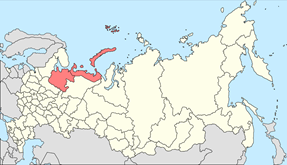 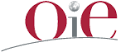 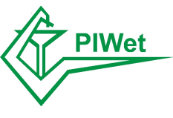 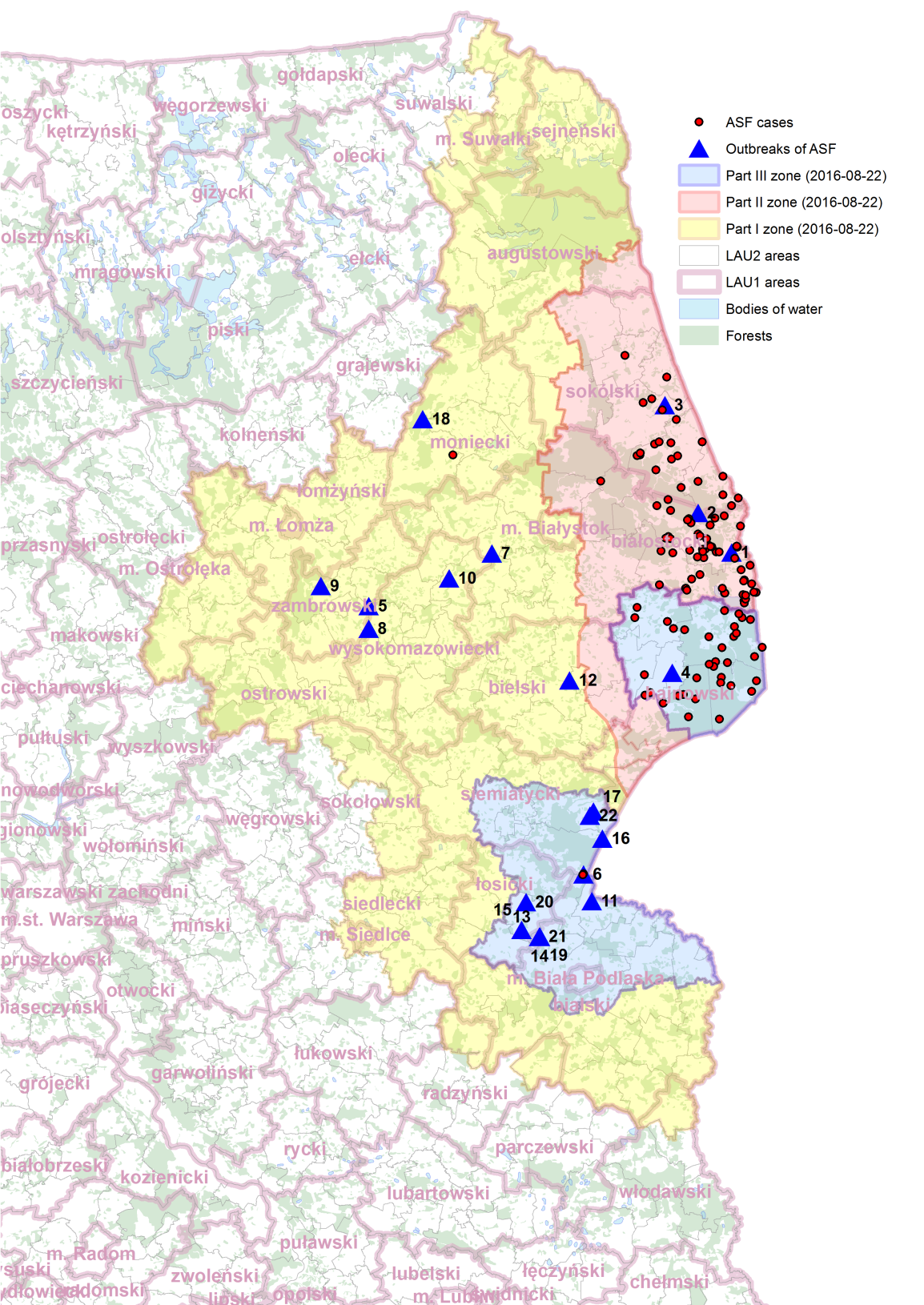 Przypadki 
i ogniska 
ASF 
2014 – 2016 (7.10.)
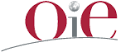 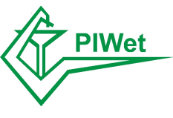 Wektory ASF w Polsce (najczęściej: wprowadzenie chorych świń, zlewki)
Radykalne podejście do eradykacji ASF, 
      w strefach: zapowietrzonej i zagrożonej, w tym 
      bezwzględna likwidacja  wszystkich chlewni 
      zlokalizowanych w strefach, a nie przestrzegających 
      ustanowionych zasad bioasekuracji, przyczyniła by 
      się do istotnego ograniczenia liczby ognisk ASF 
      w Polsce.
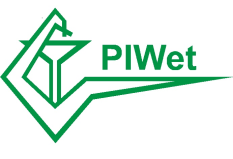 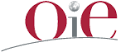 Wnioski wyciągnięte na podstawie badań epidemiologicznych i wirusologicznych prowadzonych w PIWet-PIB w Puławach w okresie pierwszych 30 miesięcy występowania ASF w Polsce.
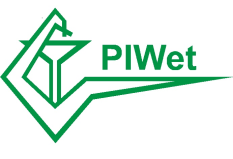 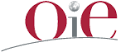 Dziki były pierwotnym źródłem ASF w Polsce i wektorem wprowadzającym ASFV do populacji dzików i świń.

Dziki padłe i w sporadycznych przypadkach żyjące pozostają wyłączny źródłem i wektorem w szerzeniu się ASF  w populacji dzików.

Przede wszystkim ludzie oraz w  mniejszym stopniu  dziki – szczególnie tkanki zwierząt padłych są źródłem ASFV i wektorem  w szerzeniu się ASF wśród świń.
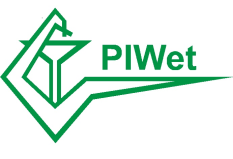 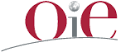 Wszystkie ogniska są konsekwencją braku świadomości oraz lekceważenia zasad bioasekuracji  przez producentów świń (zakupione chore świnie, zlewki, wędliny zanieczyszczone ASFV: kość dzika, ściółka).

W niektórych ogniskach czas od wprowadzenia wirusa do stada 
      do pierwszych objawów ASF jest znacznie dłuższy niż powinno to 
      wynikać z biologii wirusa i danych podręcznikowych.

Jak dotychczas brak jednoznacznych danych dowodzących by wektorem w szerzeniu  się ASFV między chlewniami był lekarz wet. lub inne osoby przenosząc wirus na obuwiu, odzieży, etc.
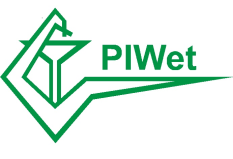 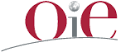 Wydaje się, że do skutecznego zakażenia dzików i świń dochodzi tylko wtedy, gdy ASFV przedostanie się do krwi osobnika eksponowanego na zakażenie; inna droga wejścia ASFV do organizmu wymaga odpowiednio dużej dawki wirusa.
       
Wektorem w szerzeniu się ASF w populacji świń w Polsce były przede wszystkim świnie chore wprowadzone do zdrowego stada oraz mięso lub tkanki dzików / świń zanieczyszczone ASFV (zlewki).
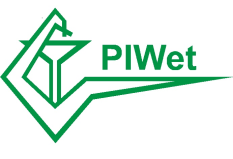 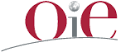 Zauważalne są pierwsze symptomy zmiany kierunków transmisji ASFV
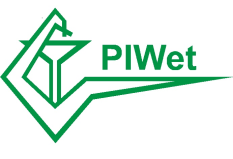 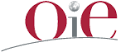 Prawdopodobne fazy szerzenia się ASF na obszarach o dużej liczbie chlewni przyzagrodowych i gęstości dzików
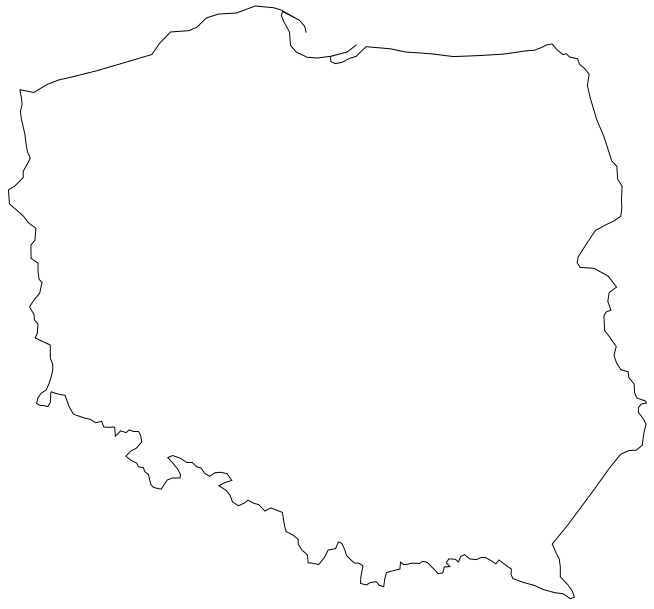 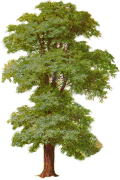 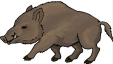 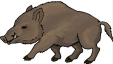 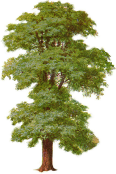 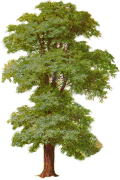 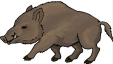 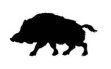 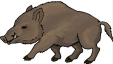 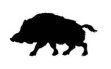 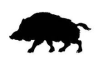 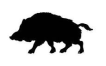 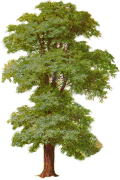 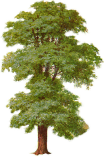 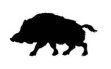 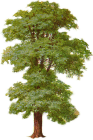 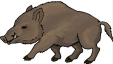 Faza I
ASF szerzy się wśród dzików (odległość  7km)
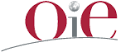 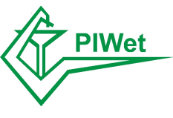 Prawdopodobne fazy szerzenia się ASF na obszarach o dużej liczbie chlewni przyzagrodowych i gęstości dzików
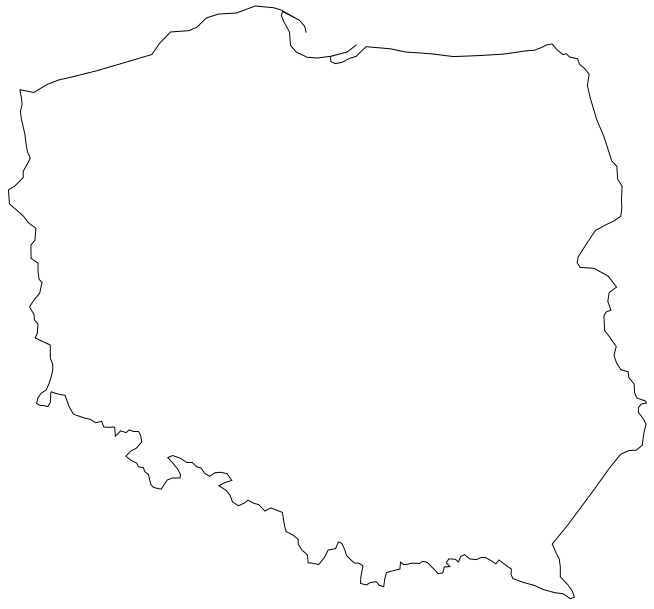 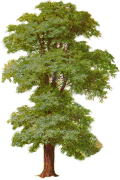 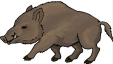 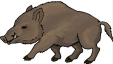 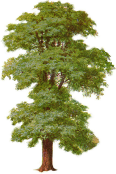 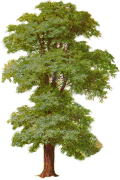 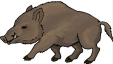 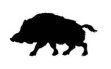 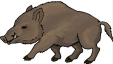 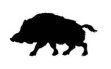 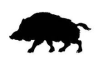 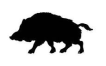 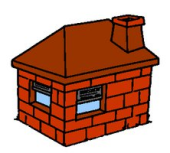 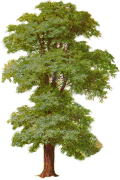 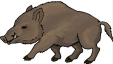 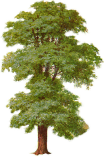 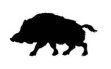 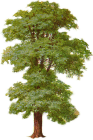 1-5km
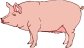 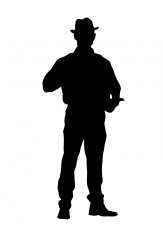 X km
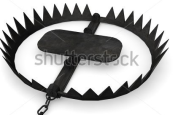 Faza II
ASF szerzy się wśród dzików i świń; zakażenie dzik        świnia
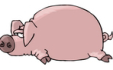 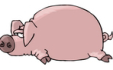 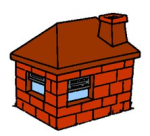 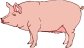 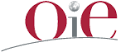 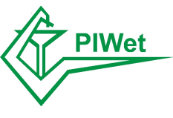 Prawdopodobne fazy szerzenia się ASF na obszarach o dużej liczbie chlewni przyzagrodowych i gęstości dzików
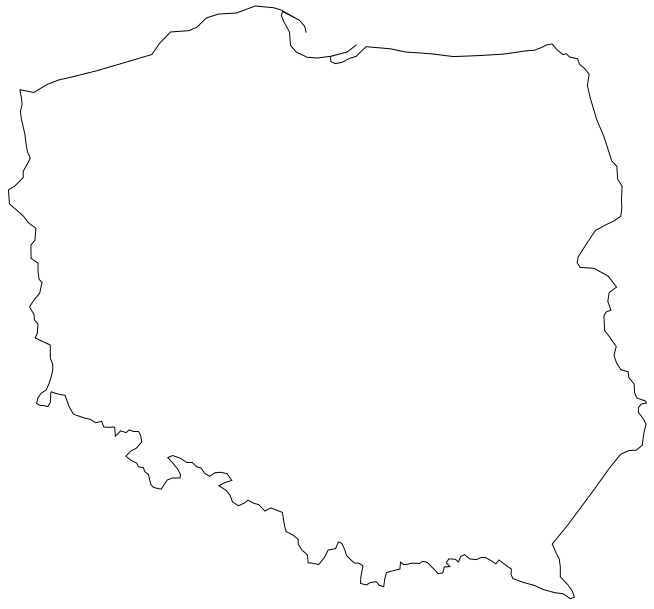 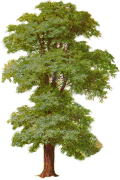 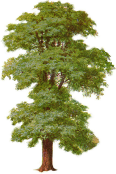 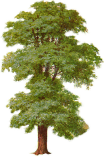 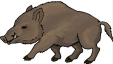 Faza III
ASF szerzy się wśród dzików i świń; 
zakażenie świnia        dzik
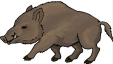 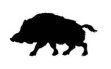 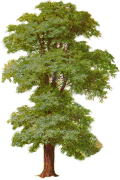 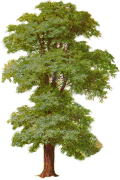 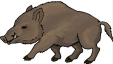 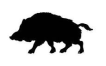 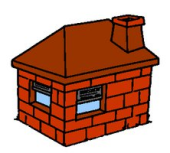 20m -200m
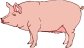 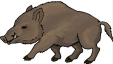 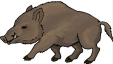 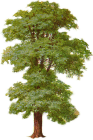 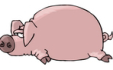 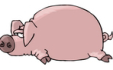 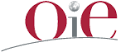 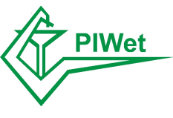 Zagadnieniem  kluczowym jest bezwzględne przestrzeganie prawa przyjętego w programach zwalczania ASF w tym:
Likwidacja produkcji w  chlewniach nie przestrzegających ustalonych zasad bioasekuracji.

Ścisły nadzór nad obrotem świń.

Zdecydowane ograniczenie gęstości populacji dzików.

Aktywne poszukiwanie oraz  utylizacja  padłych dzików, w regionach występowania ASF.
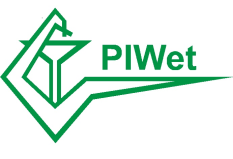 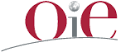 Zakaz wprowadzania do chlewni świń z nieznanych źródeł pochodzenia.

Ogrodzenie chlewni uniemożliwiające jakikolwiek – bezpośredni lub pośredni - kontakt świń z innymi zwierzętami, w szczególności dzikami. 

Zakaz wchodzenia na teren gospodarstwa osób postronnych.

Zakaz wjazdu na teren gospodarstwa wszelkich pojazdów a szczególnie samochodów zakładów mięsnych oraz firm utylizacyjnych.
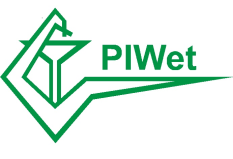 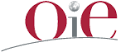 Obowiązkowa zmiana odzieży ochronnej przed wejściem do pomieszczeń ze zwierzętami.

Bezwzględny zakaz stosowania tzw. „zlewek”.

Zakaz wprowadzania na teren gospodarstwa upolowanych/padłych dzików lub wyposażenia służącego do polowań na dziki.

Zakaz wykorzystywania słomy lub zielonki zebranych z pól, na których przebywają dziki.
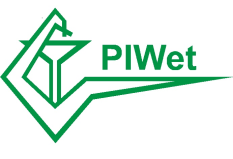 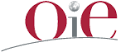 Zrezygnowanie z uczestnictwa w polowaniach na dziki przez właścicieli i pracowników chlewni oraz lekarzy wet.            
    sprawujących opiekę nad stadami świń.

Utrzymywanie świń w zamkniętych pomieszczeniach (drzwi) i dbałość o to aby w oknach były zamontowane siatki ochronne; chroniące przed ewentualnym wrzuceniem do chlewni materiału zakaźnego.
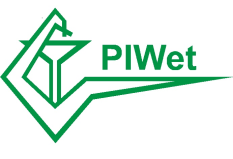 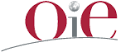 Wzmocnienie nadzoru weterynaryjnego nad wszystkimi obiektami utrzymującego świnie.

Przypisanie do każdego obiektu wybranego przez właściciela fermy (zakontraktowany) lekarza wet. praktyka odpowiadającego przed Inspekcją weterynaryjną za przestrzeganie zasad bioasekuracji, dobrostanu zwierząt w chlewni, nadzór nad stanem zdrowotnym oraz wystawianie świadectw zdrowia.
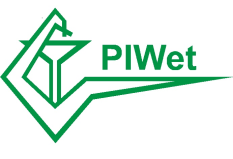 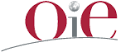 Podsumowanie
Tylko ścisła współpraca i odpowiedzialność oraz zdecydowanie 
i odwaga w podejmowaniu decyzji i  wykonywaniu swoich obowiązków przez wszystkich zainteresowanych produkcją świń, w tym przede wszystkim: hodowców, producentów, lekarzy weterynarii, myśliwych, służby leśnej a także  administracji państwowej funkcjonującej na wszystkich szczeblach, w wielu resortach daje szansę ochrony krajowego stada świń przed ASF
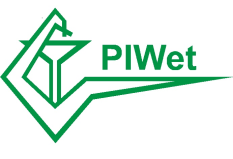 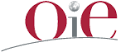